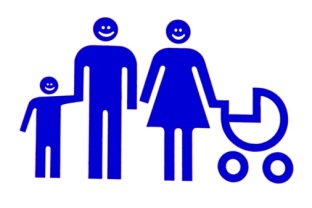 ЗДОРОВЫЕ ДЕТИВ ЗДОРОВОЙ СЕМЬЕ
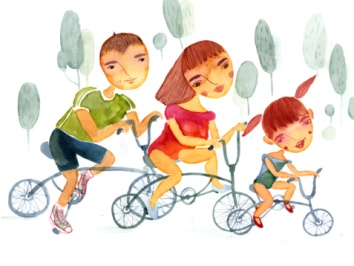 друзья!!
Здравствуйте,
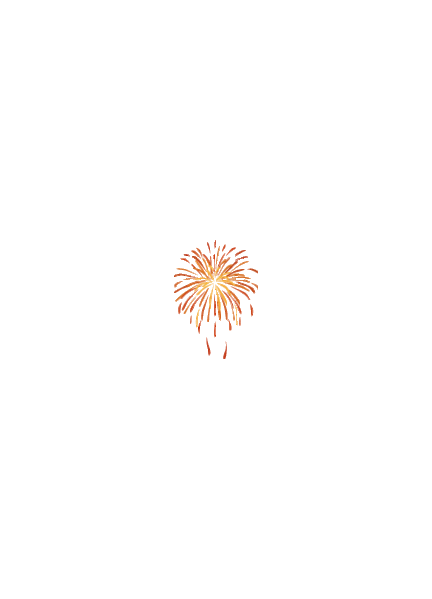 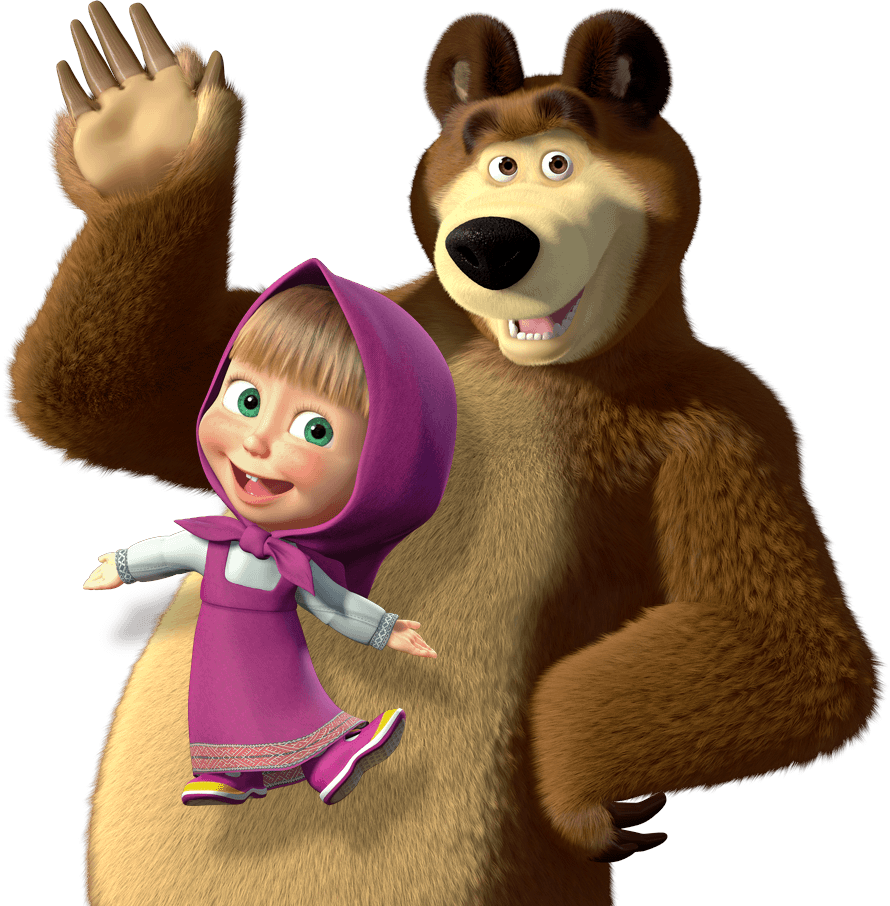 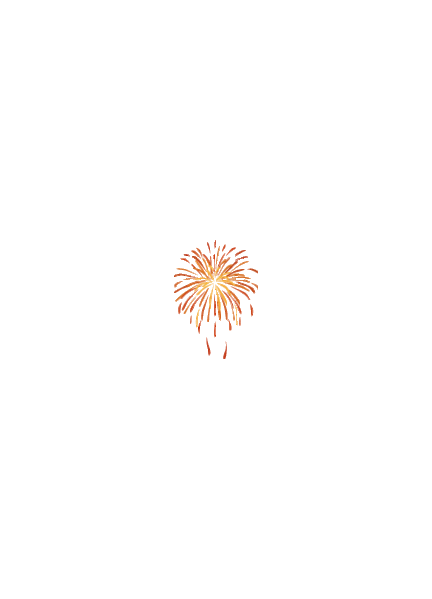 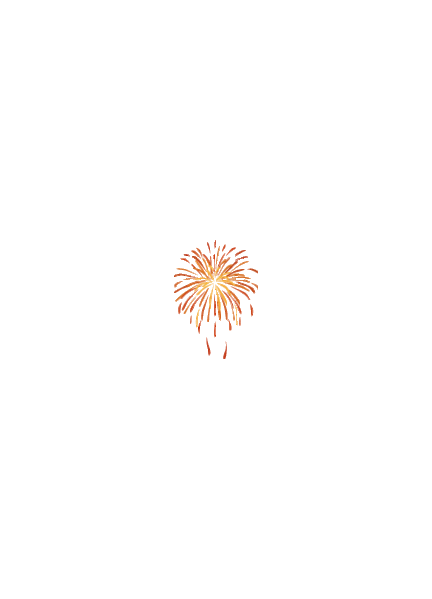 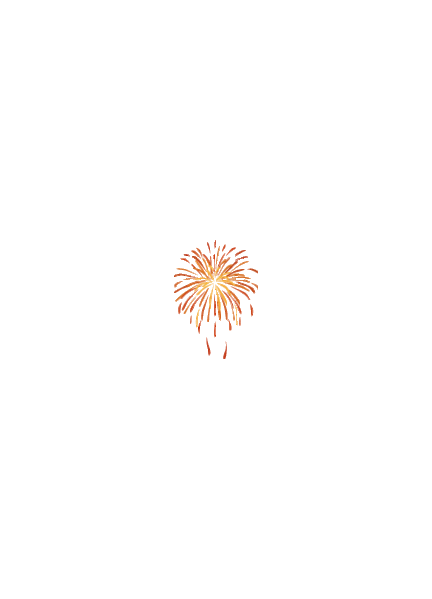 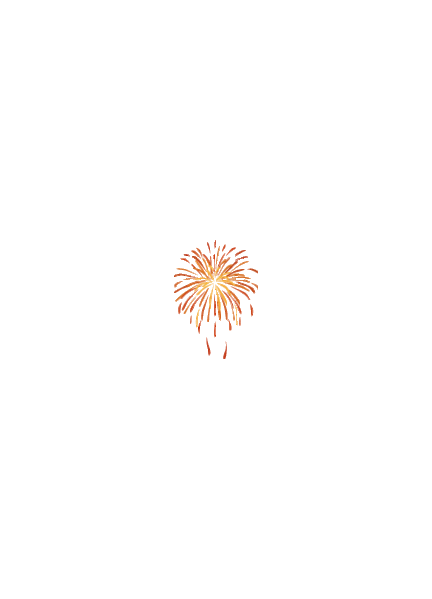 В семейном кругу мы с вами растем Основа основ – родительский дом. В семейном кругу все корни твои, И в жизнь ты входишь из семьи. В семейном кругу мы жизнь создаем, Основа основ – родительский дом.
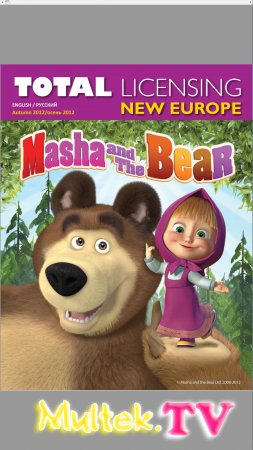 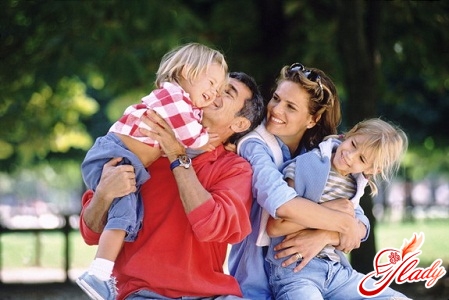 Давайте познакомимся!!
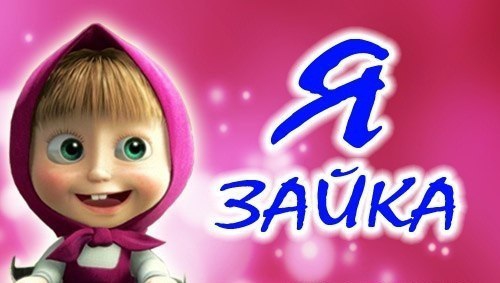 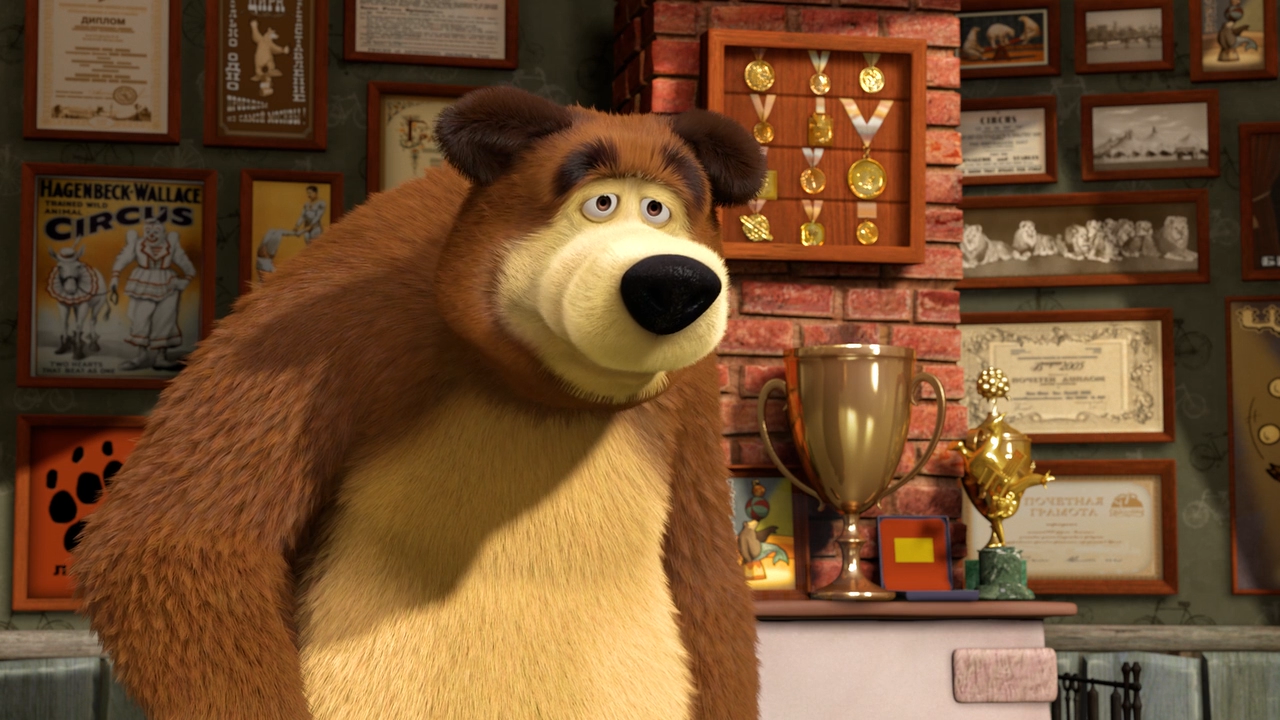 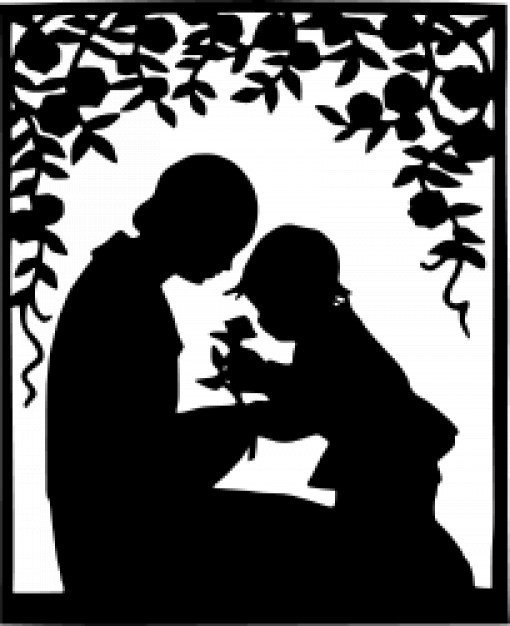 Я-МЕДВЕДЬ
Я-МАША!
А ТЫ КТО?
РЕЦЕПТЫ ЗДОРОВОЙ СЕМЬИОТ МАШИ И МЕДВЕДЯ
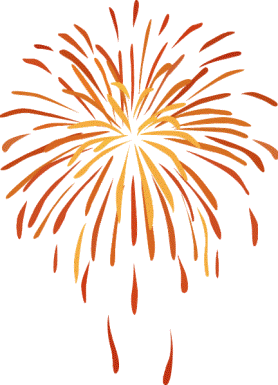 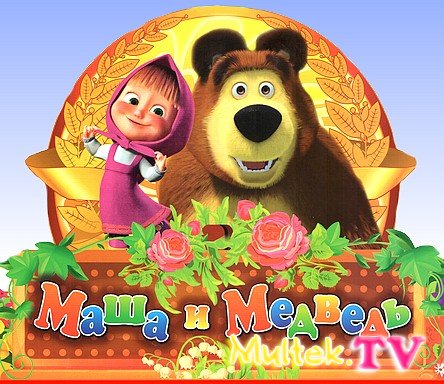 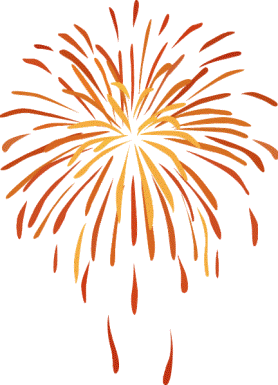 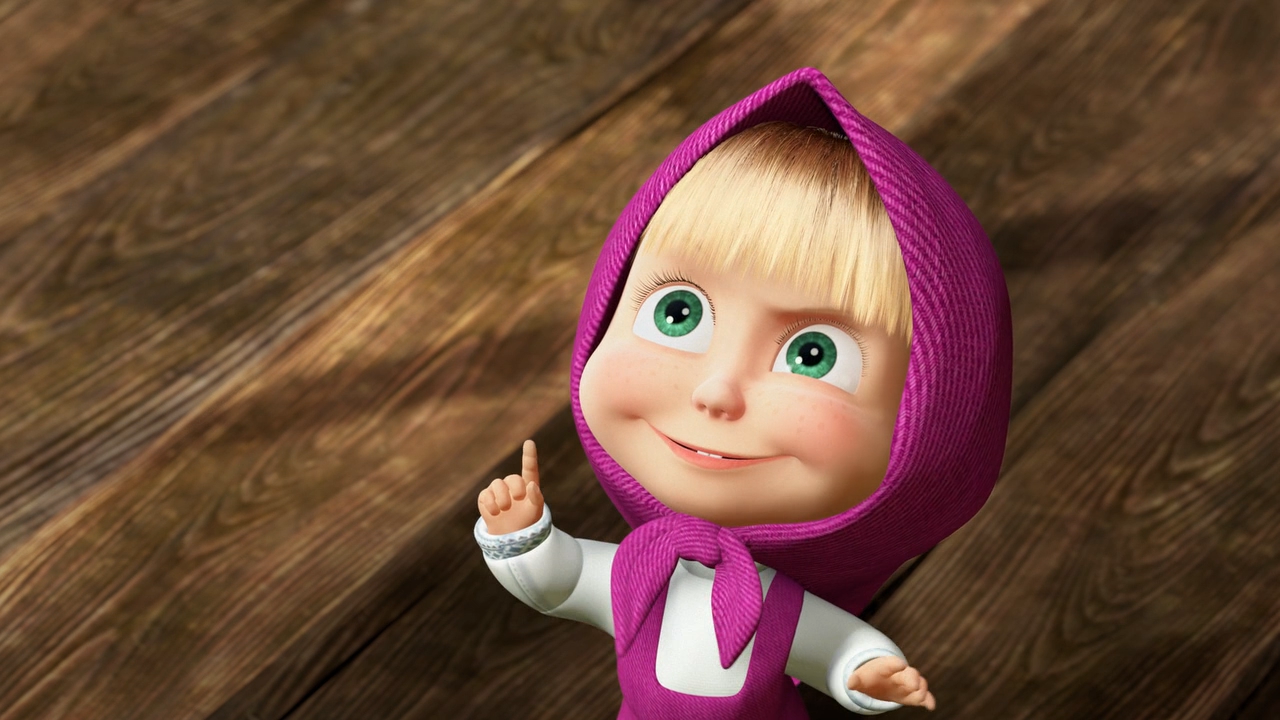 РЕЦЕПТ №1
Чтоб здоровье сохранить,Организм свой укрепить,Знает вся моя семьяДолжен быть режим у дня.
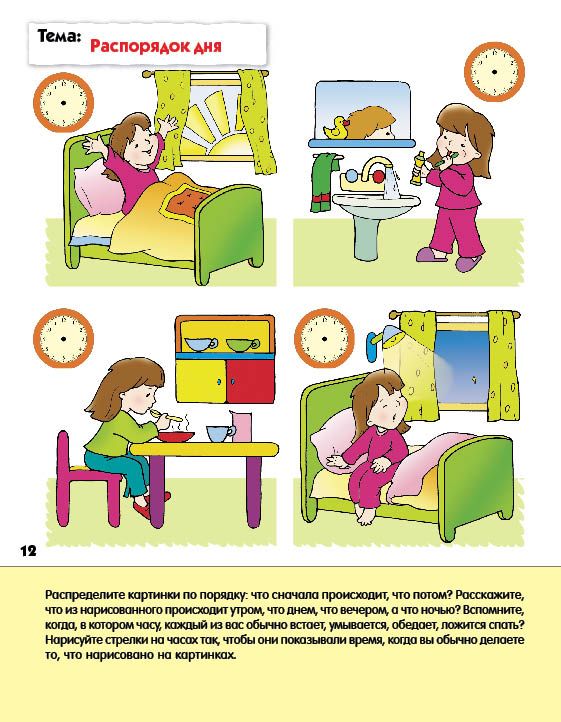 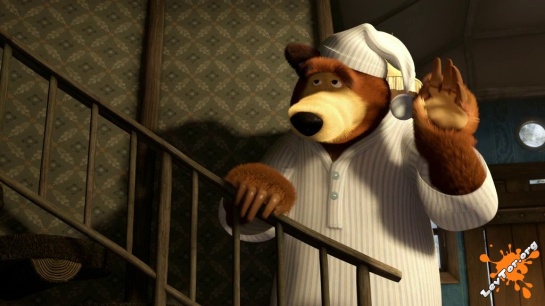 РЕЦЕПТ №2
Следует, ребята, знатьНужно всем подольше спать.Ну а утром не лениться–На зарядку становиться!
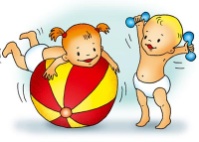 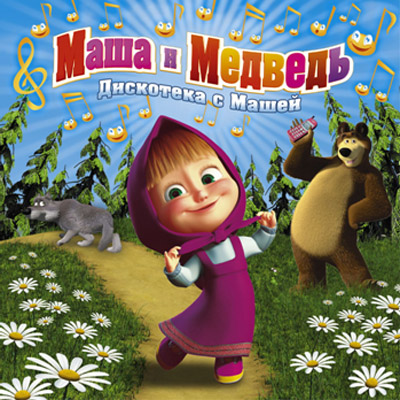 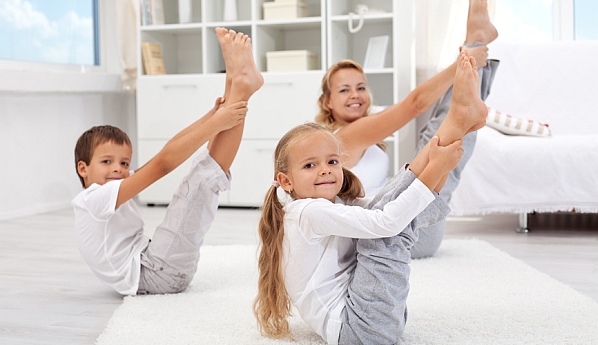 РЕЦЕПТ №3
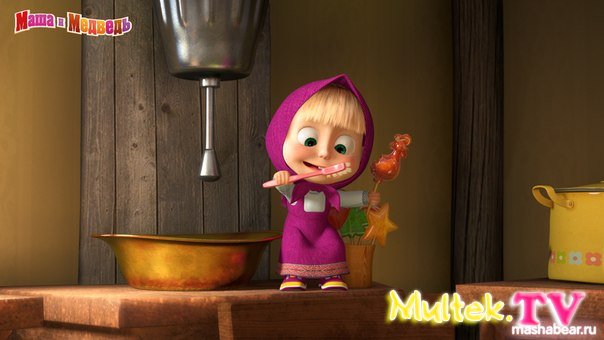 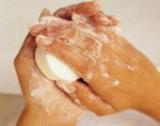 Чистить зубы, умываться,И почаще улыбаться,Закаляться, и тогдаНе страшна тебе хандра.У здоровья есть враги,С ними дружбы не води!Среди них тихоня лень,С ней борись ты каждый день.Чтобы ни один микробНе попал случайно в рот, Руки мыть перед едойНужно мылом и водой.
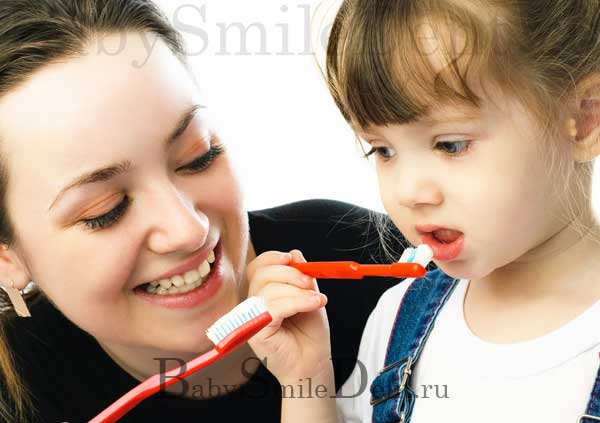 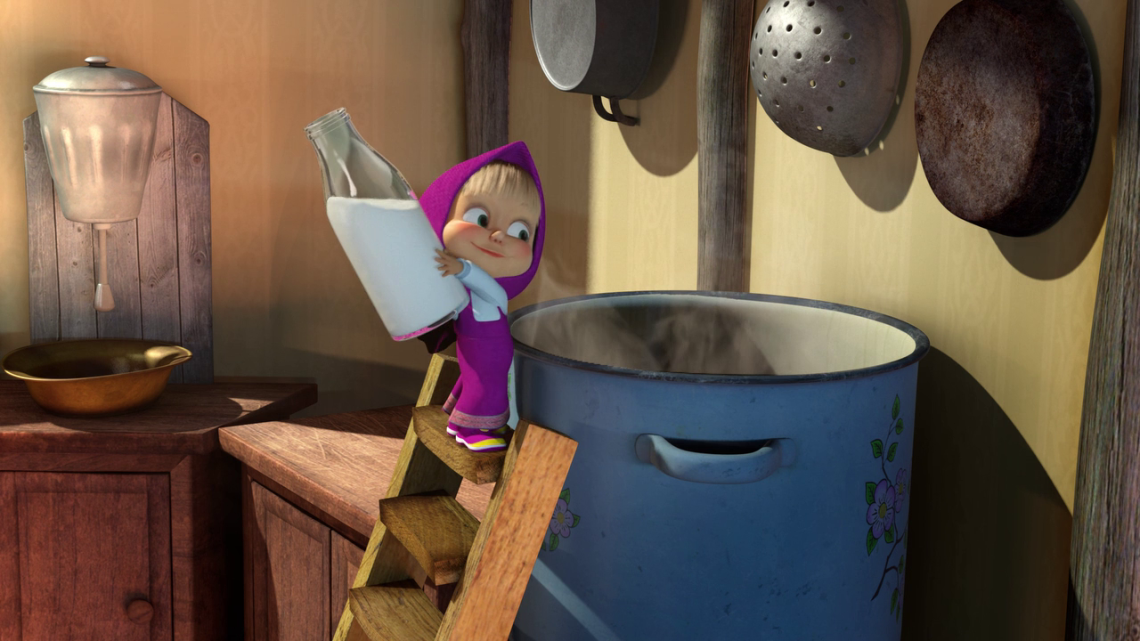 РЕЦЕПТ №4
Кушать овощи и фрукты,Рыбу, молокопродукты-Вот полезная еда,Витаминами полна!
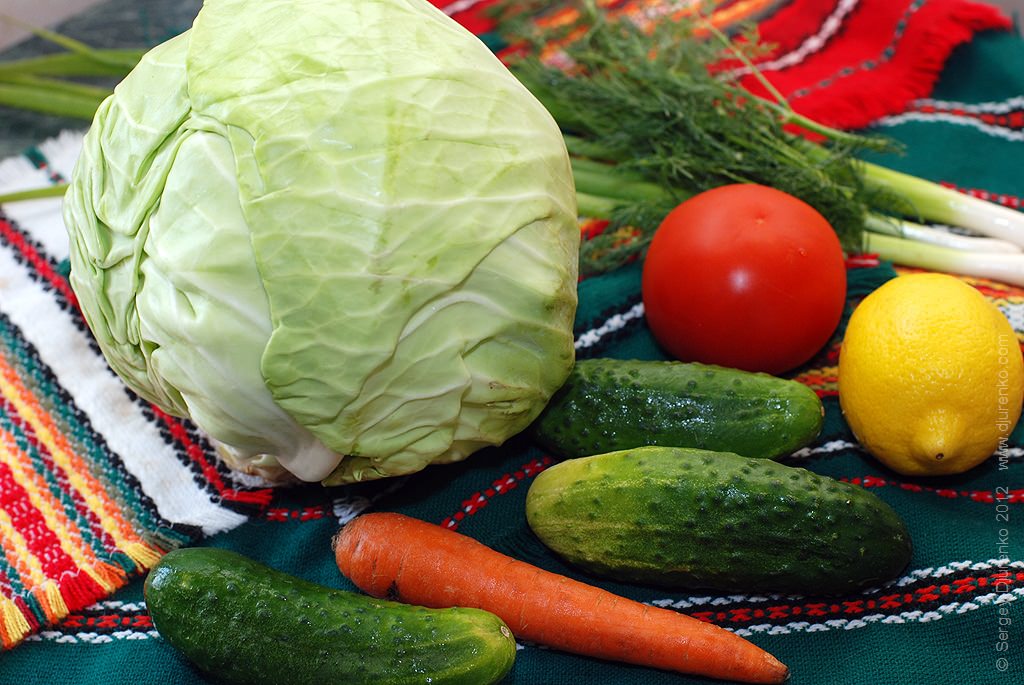 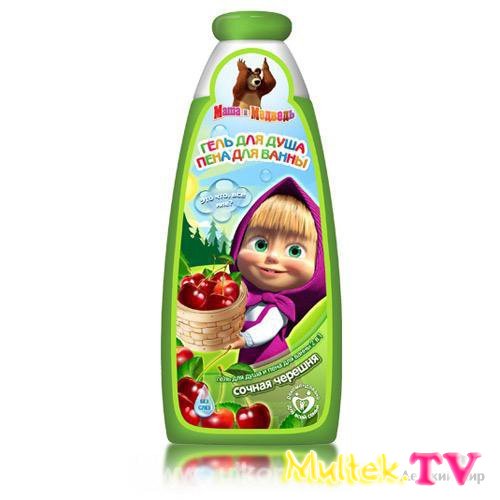 ПИРАМИДА ПИТАНИЯ
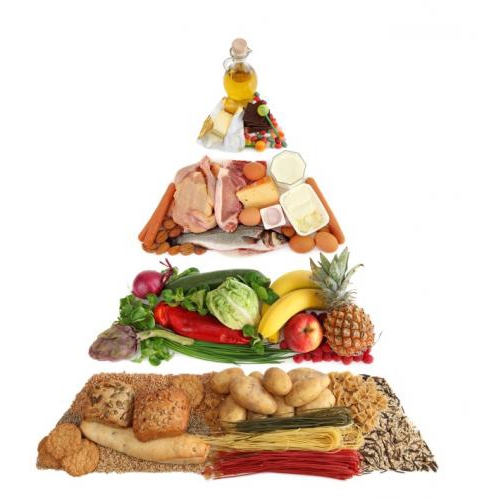 СОБЕРИ КАРТИНКУ
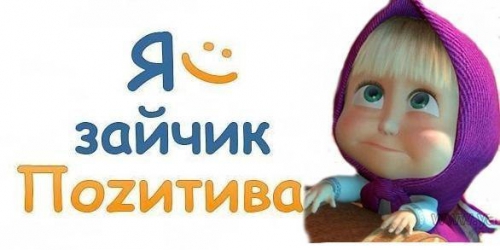 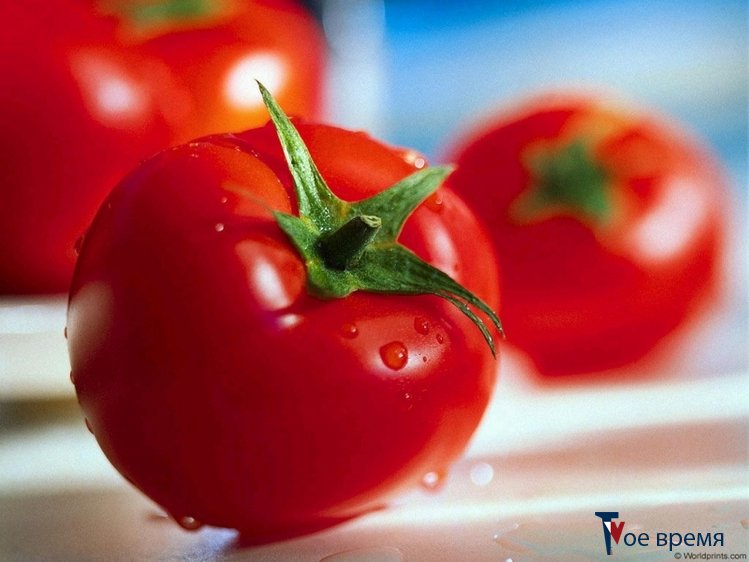 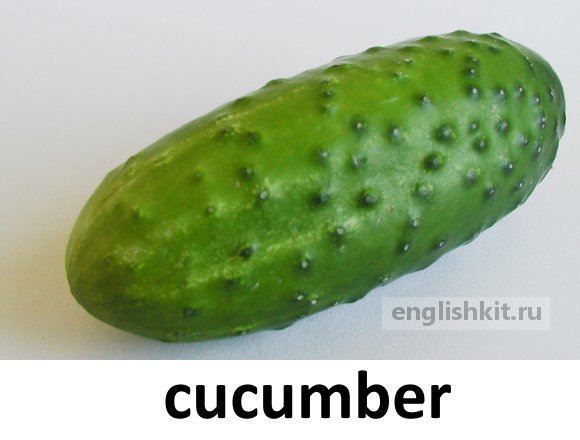 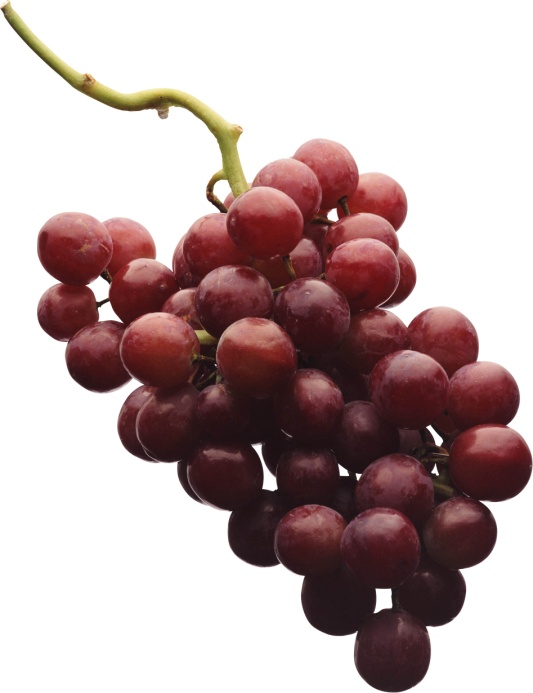 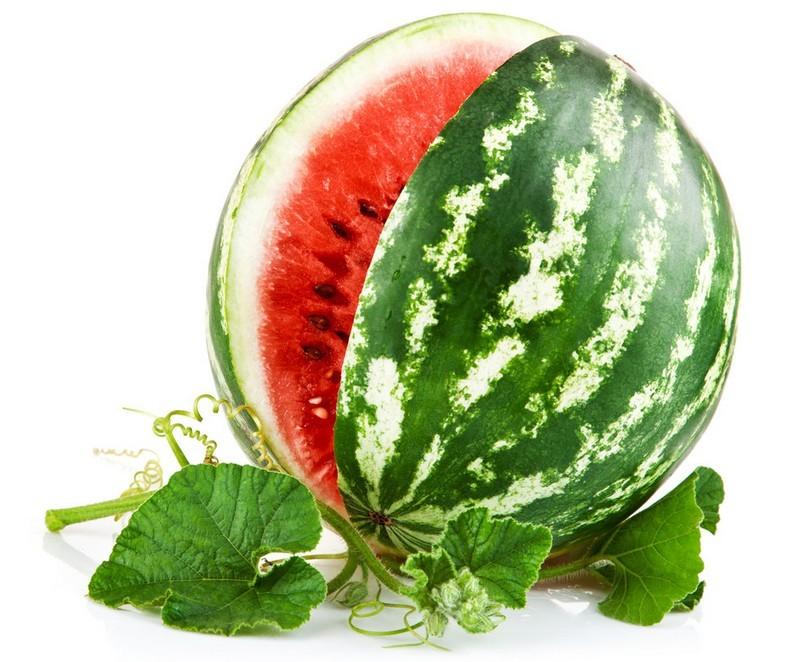 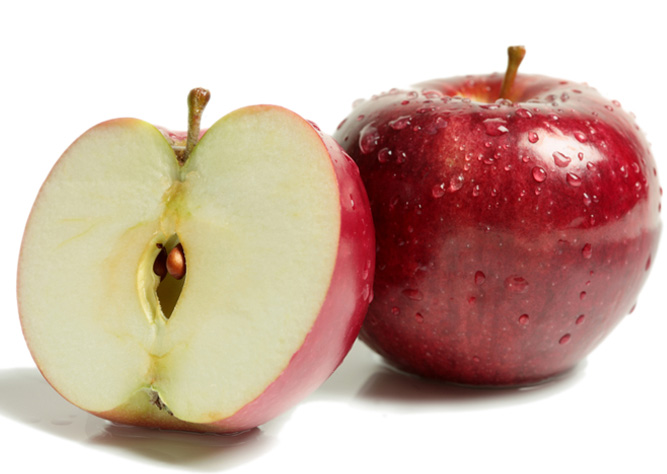 На прогулку выходи,Свежим воздухом дыши.Только помни при уходе: Одеваться по погоде!
РЕЦЕПТ №5
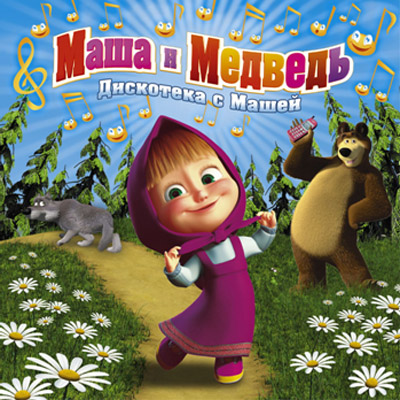 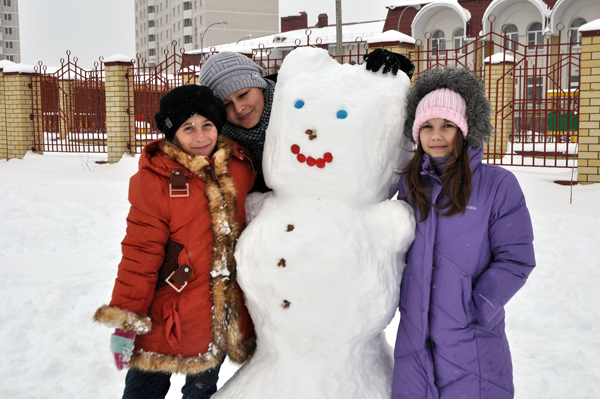 Ну, а если уж случилось:Разболеться получилось,Знай, к врачу тебе пора.Он поможет нам всегда!
РЕЦЕПТ №6
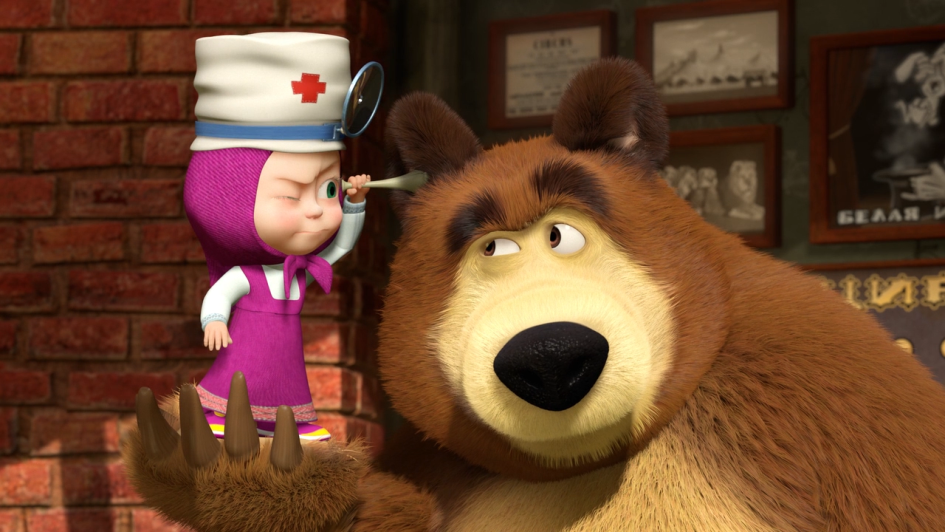 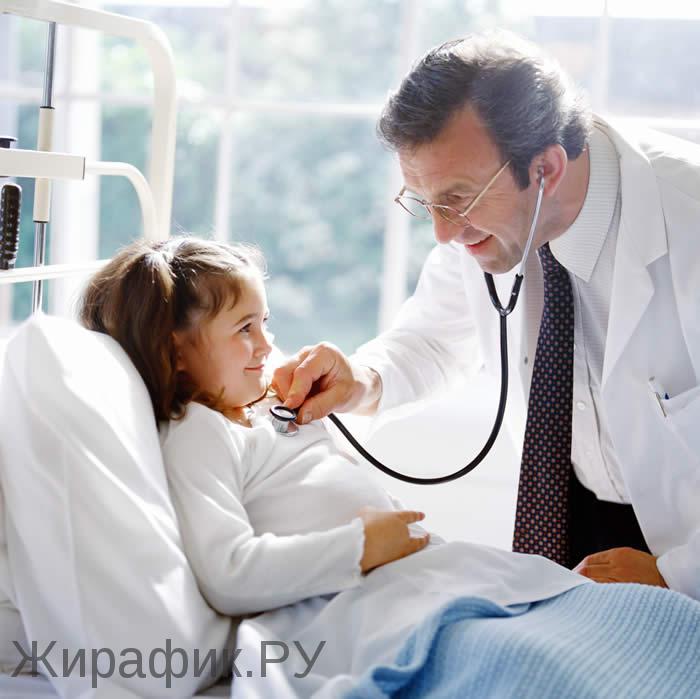 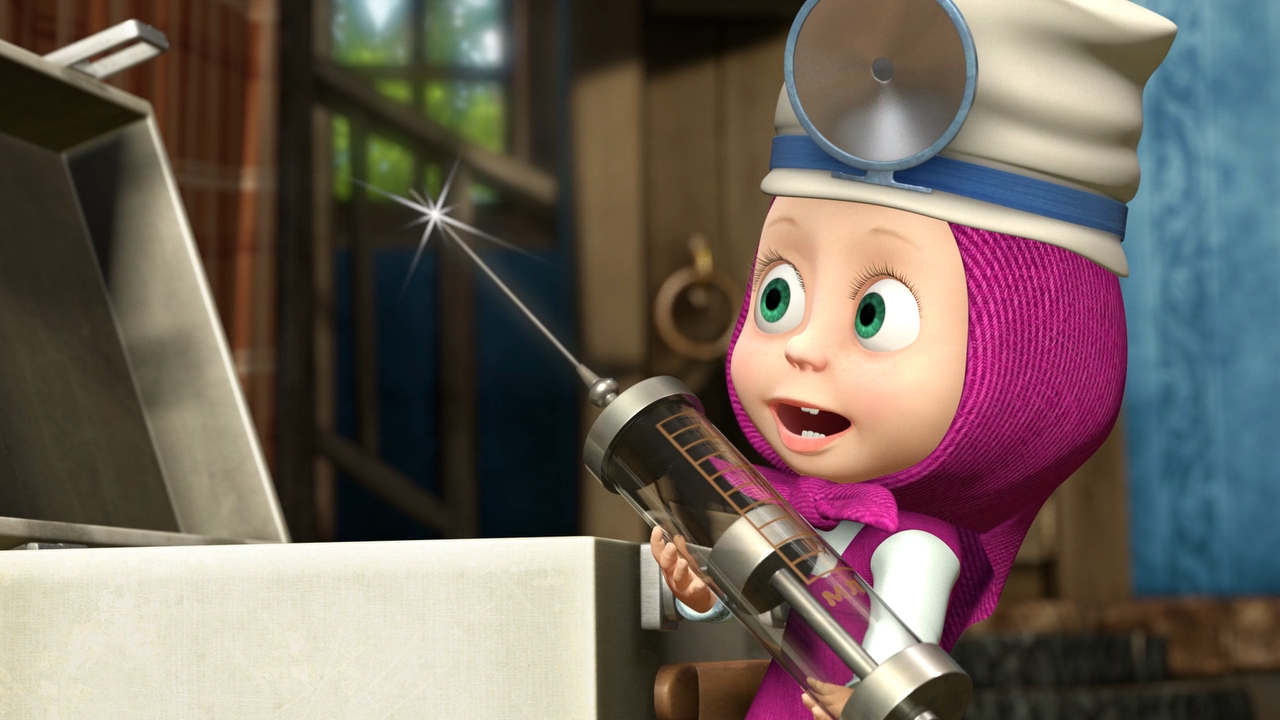 РЕЦЕПТ №7
"Машина любит смазку, а человек – ласку". " Для того, чтобы просто существовать, ребёнку требуется 4 объятия в день, для нормального же развития - 12".  Эту хитрость обнаружил и подарил известный американский хирург Роберт Мак.
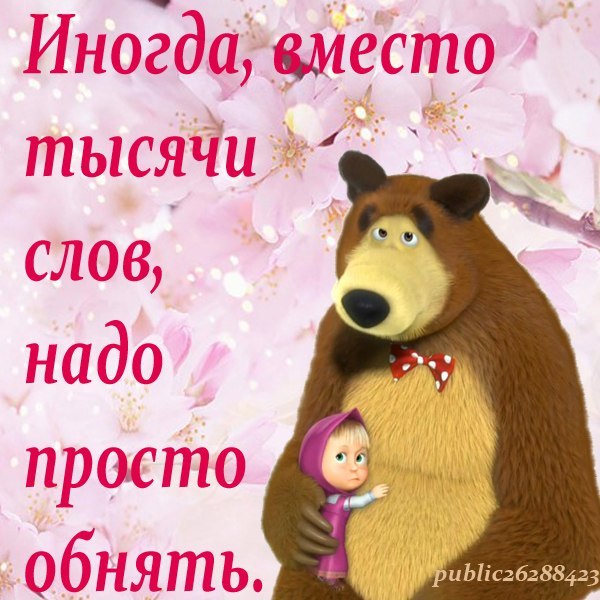 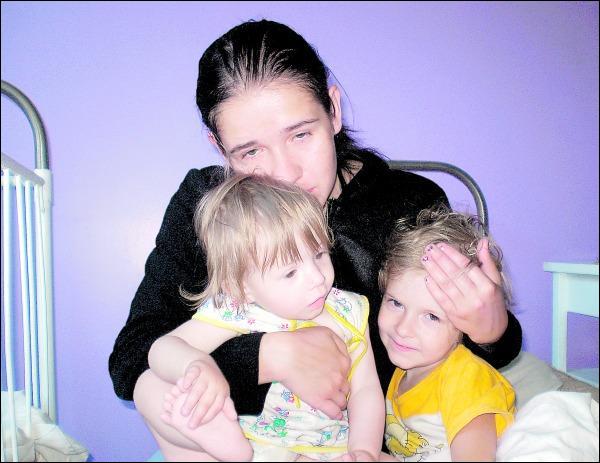 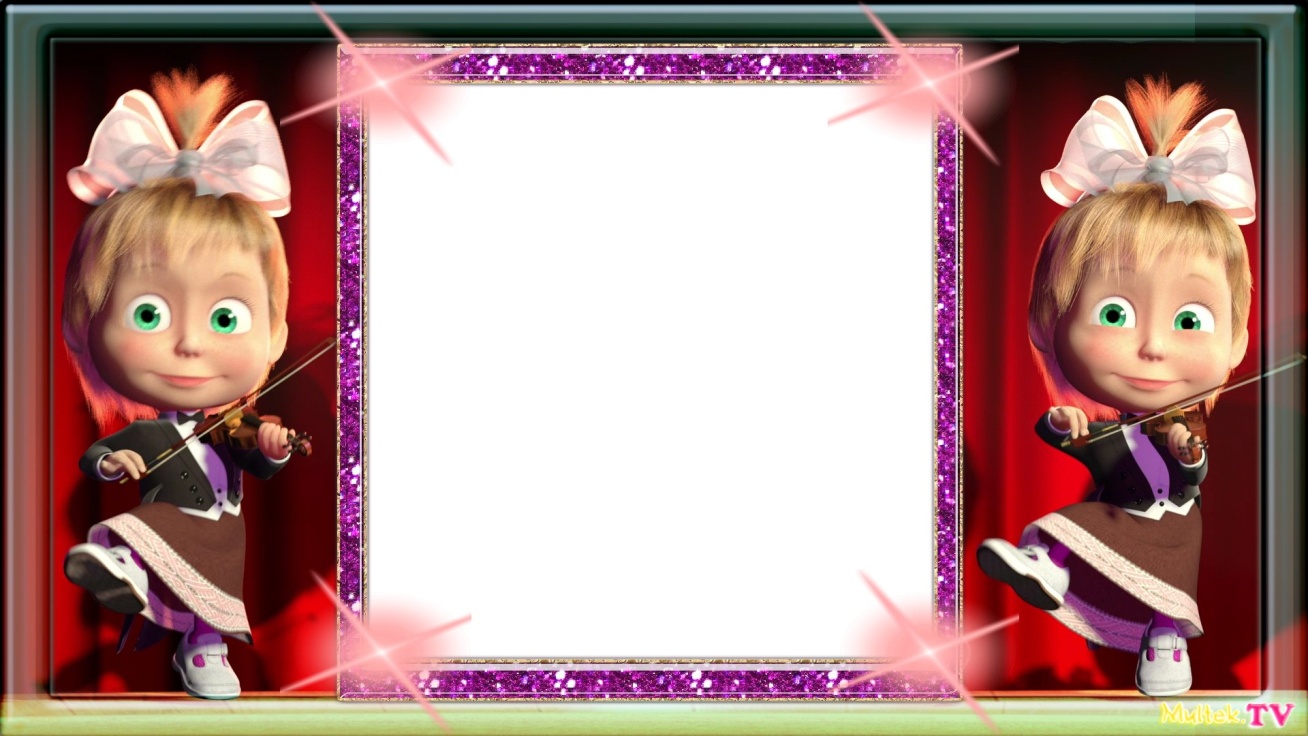 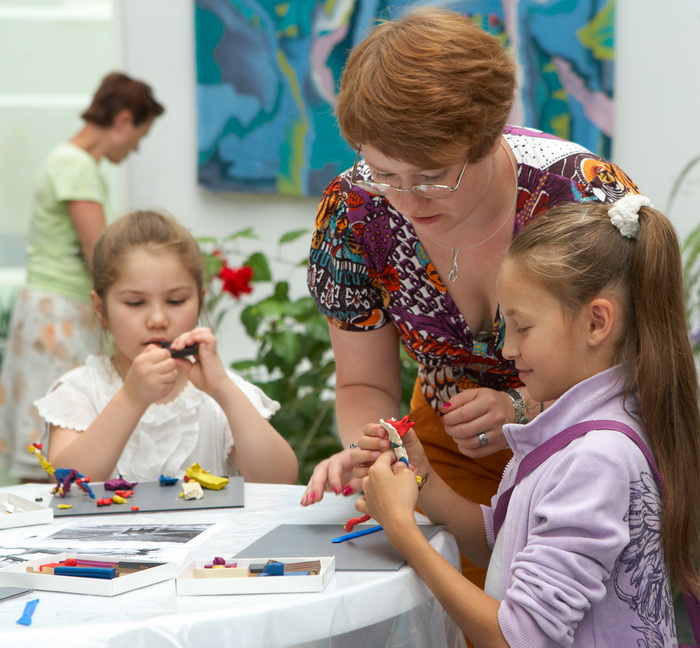 РЕЦЕПТ №8
В свободное время старайтесь быть вместе!
Читайте газеты, смотрите кино.
И бабушки, дедушки, папы и мамы - 
Всегда очень рады общению с вами!
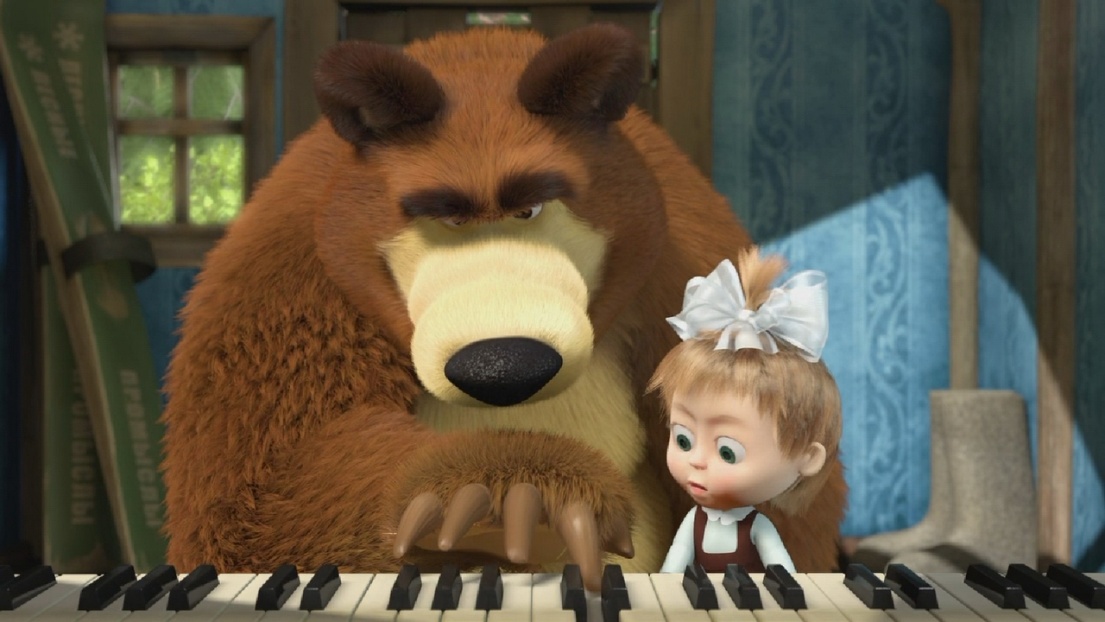 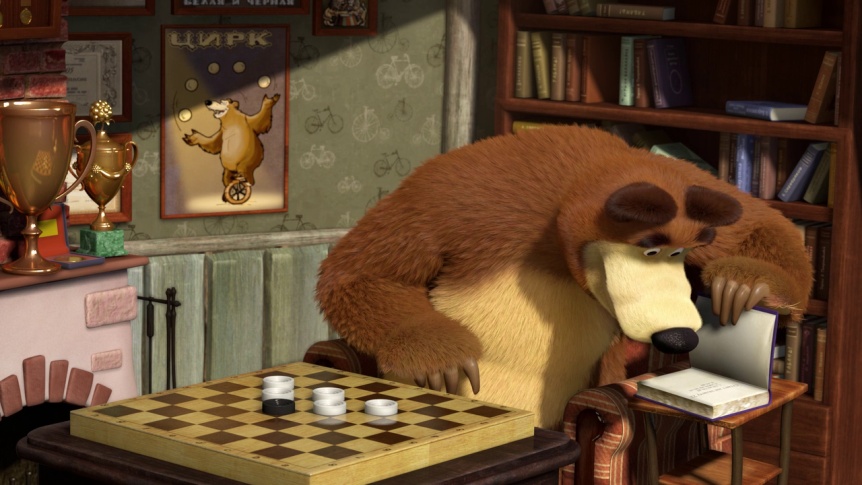 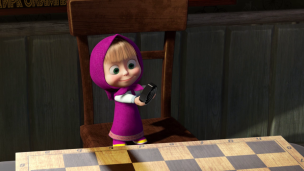 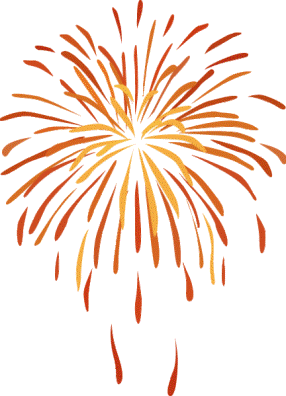 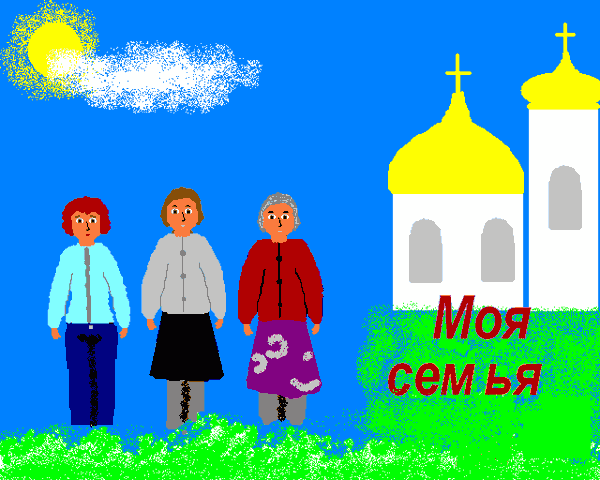 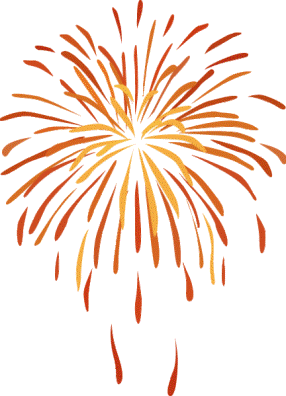 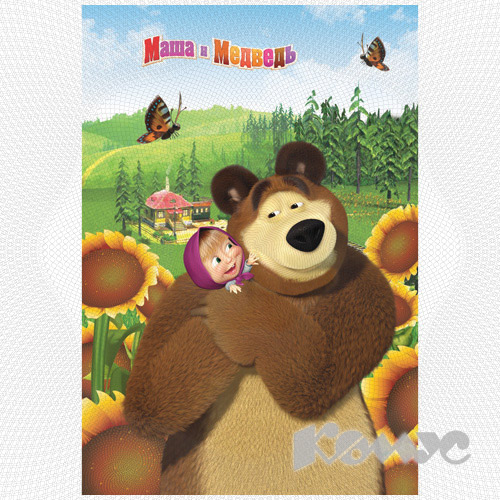 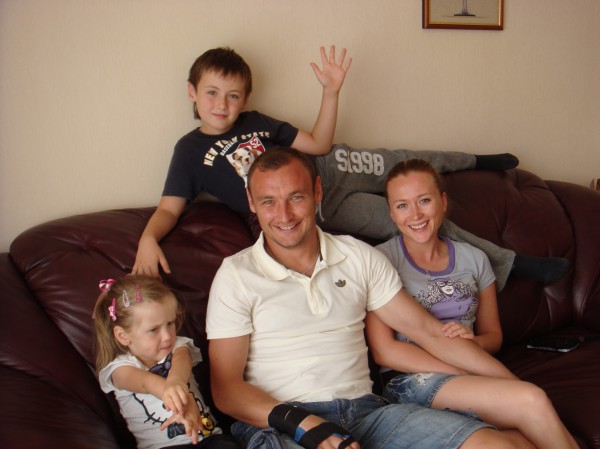 Семья – это счастье, любовь и удача, Семья – это летом поездки на дачу. Семья – это праздник, семейные даты, Подарки, покупки, приятные траты. Рождение детей, первый шаг, первый лепет, Мечты о хорошем, волнение и трепет. Семья – это труд, друг о друге забота, Семья – это много домашней работы. Семья – это важно! Семья – это сложно! Но счастливо жить одному невозможно! Всегда будьте вместе, любовь берегите, Обиды и ссоры подальше гоните, Хочу, чтоб про вас говорили друзья: Какая хорошая Ваша семья!
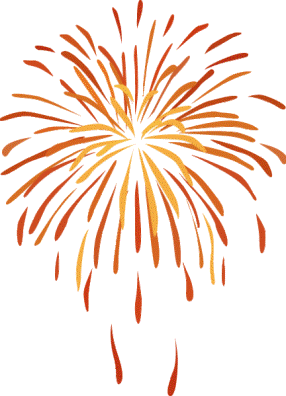 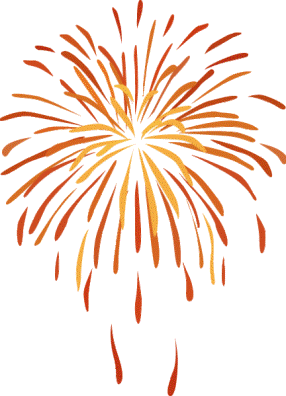 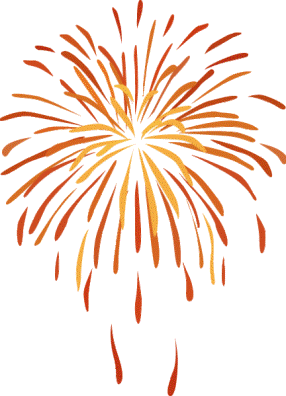 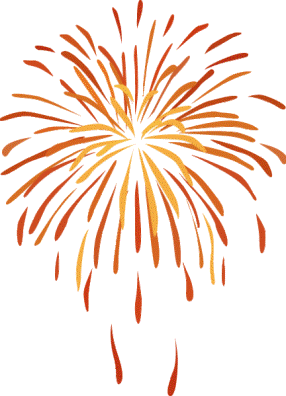 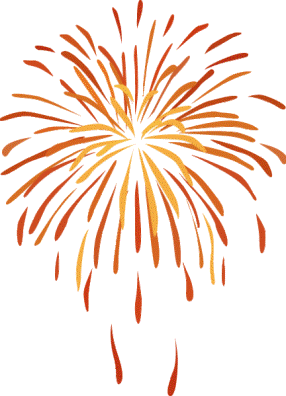 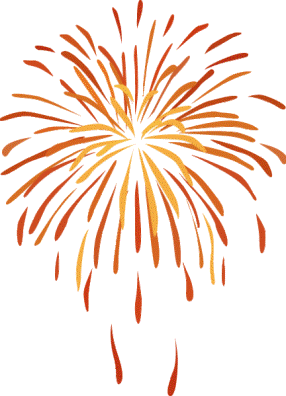 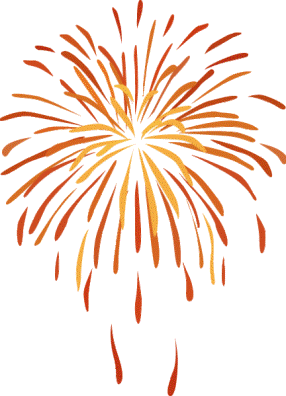 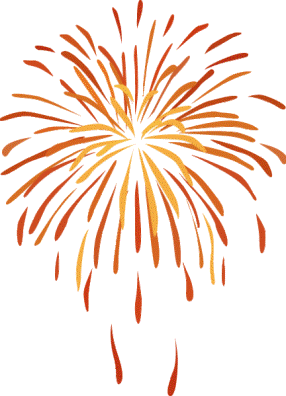 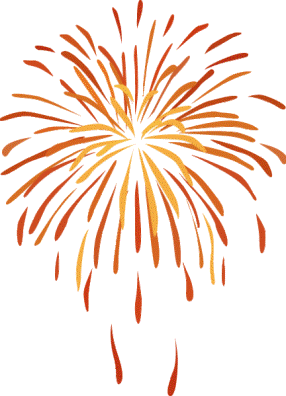 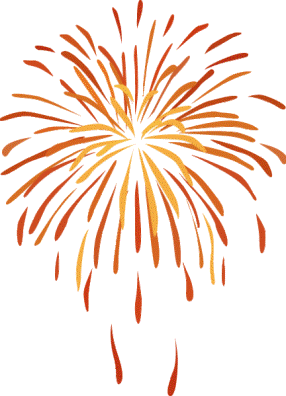 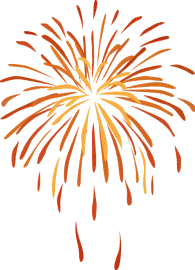 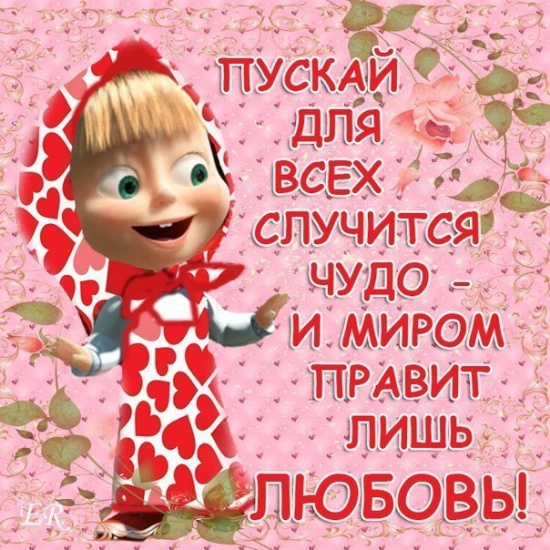 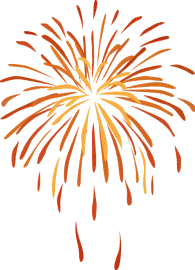 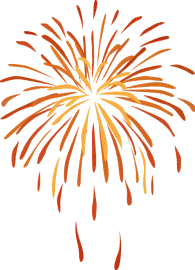 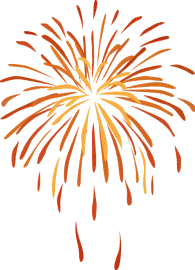 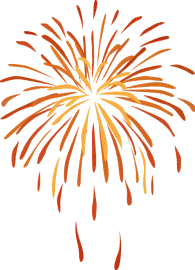 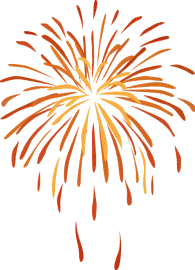 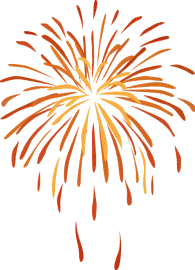 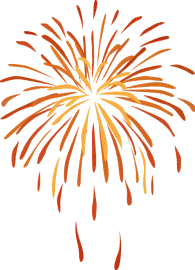 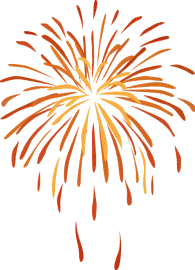 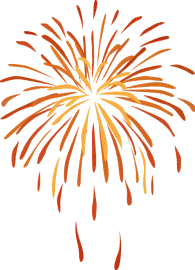 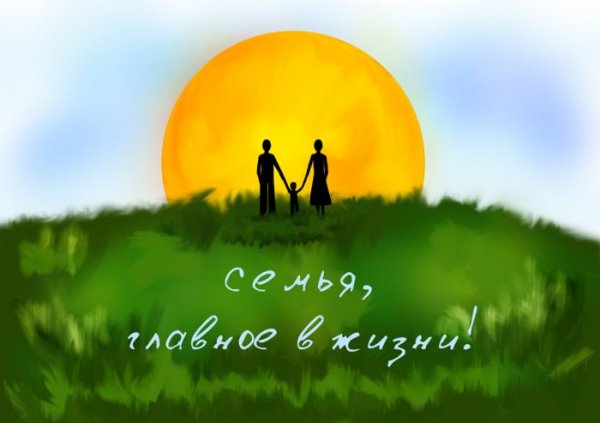 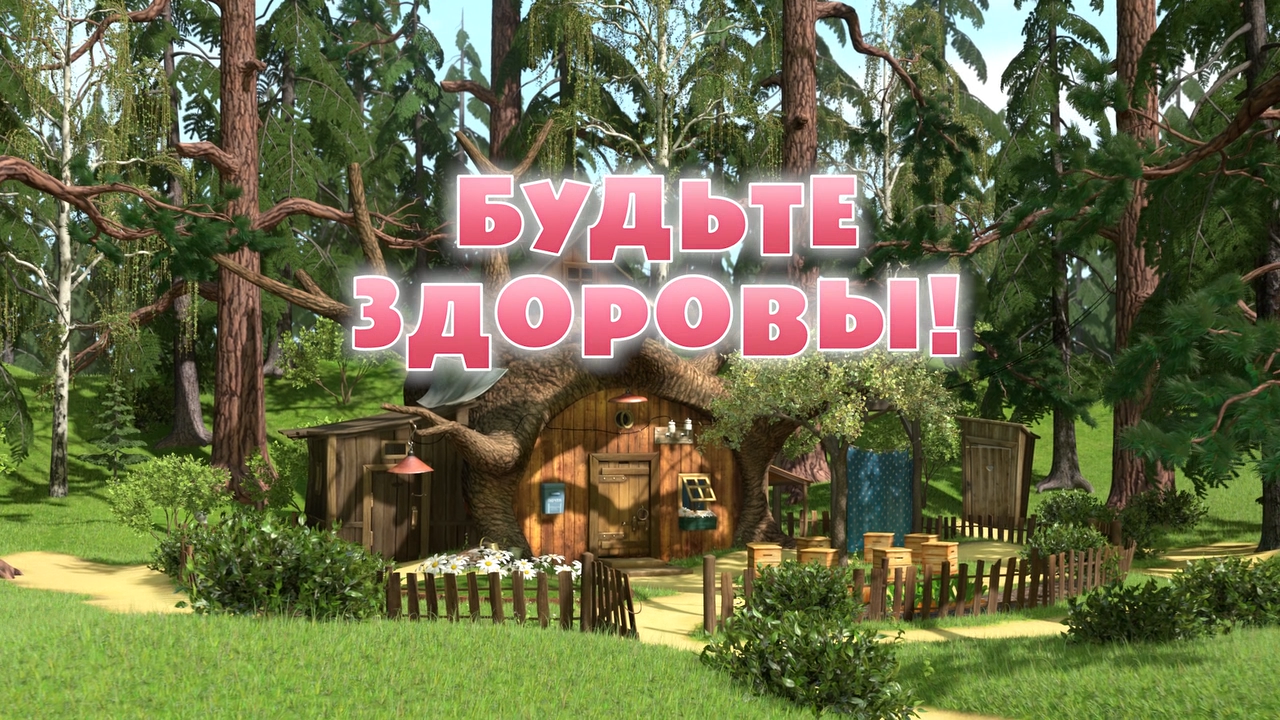